138/69 kV Substation Design
By: Kaitlyn Ziska, Brian Mace ,Brandon Kaas, Justin Fischbach, Robert Huschak, and Salvador Salazar-Garcia
Burns & McDonnell
Prof. McCalley
http://sdmay20-15.sd.ece.iastate.edu/
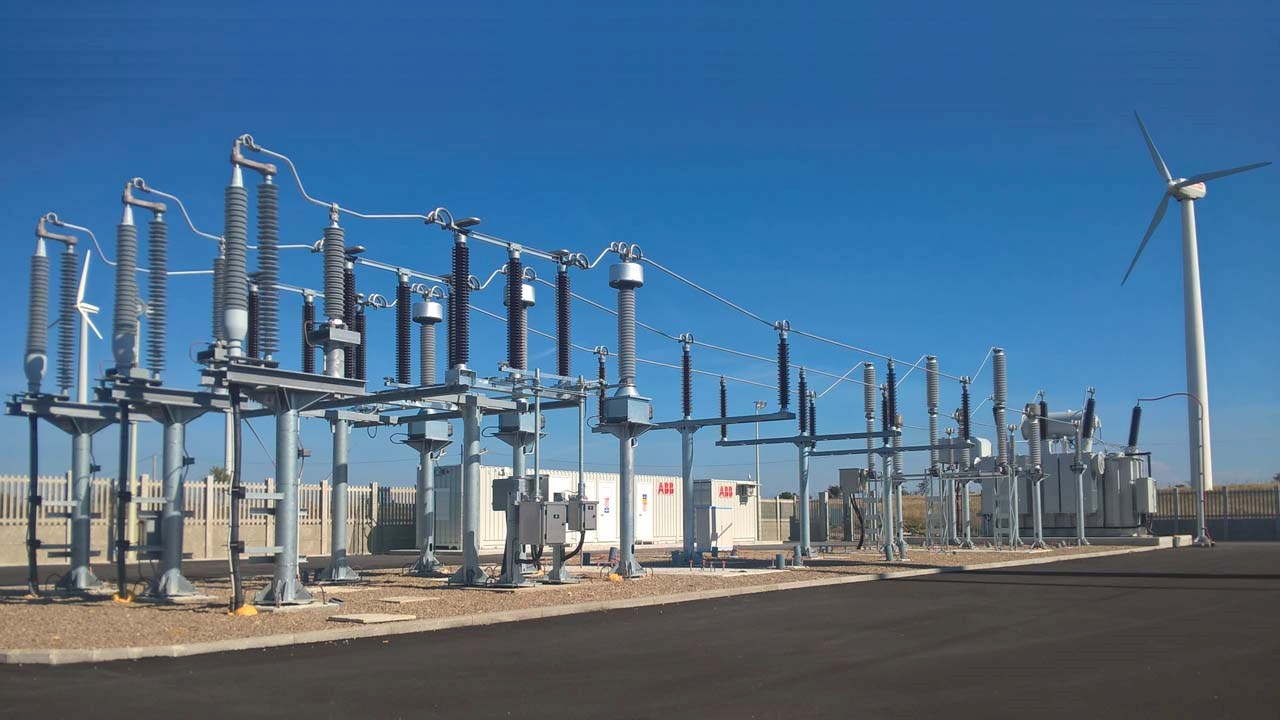 Project Vision:
Substation Location
Project Purpose
Project Goals
SDMAY20-15 138/69kv Substation Design
2
Project
Concept:
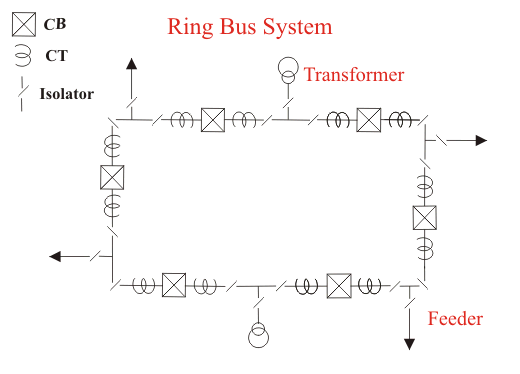 SDMAY20-15 138/69kv Substation Design
3
Cost Estimation & Purpose
Cost component was not included in the scope
Would be accounted for in actual design process
Substation designed with cost in mind
SDMAY20-15 138/69kv Substation Design
4
Functional Requirements:
Potential Risks & Mitigation:
One-Line Diagram
Plan Views
Sectional Views 
Wiring and Schematics
Lightning Study
AC Analysis
DC Analysis
Grounding Study
SDMAY20-15 138/69kv Substation Design
5
Project Plan – Schedule/Milestones
Separated into 6 major tasks 
One Line - derived from Scope Document
Plan View - derived from One Line
Lightning Study - derived from Plan View
AC Study - derived from Plan View
DC Study - derived from Plan View
Schematics – derived from Protection & Controls Document (P&C)
Wiring - derived from Schematics and P&C Document
Milestones based on these tasks discussed with Burns and McDonnell
SDMAY20-15 138/69kv Substation Design
6
Project Plan – Schedule/Milestones
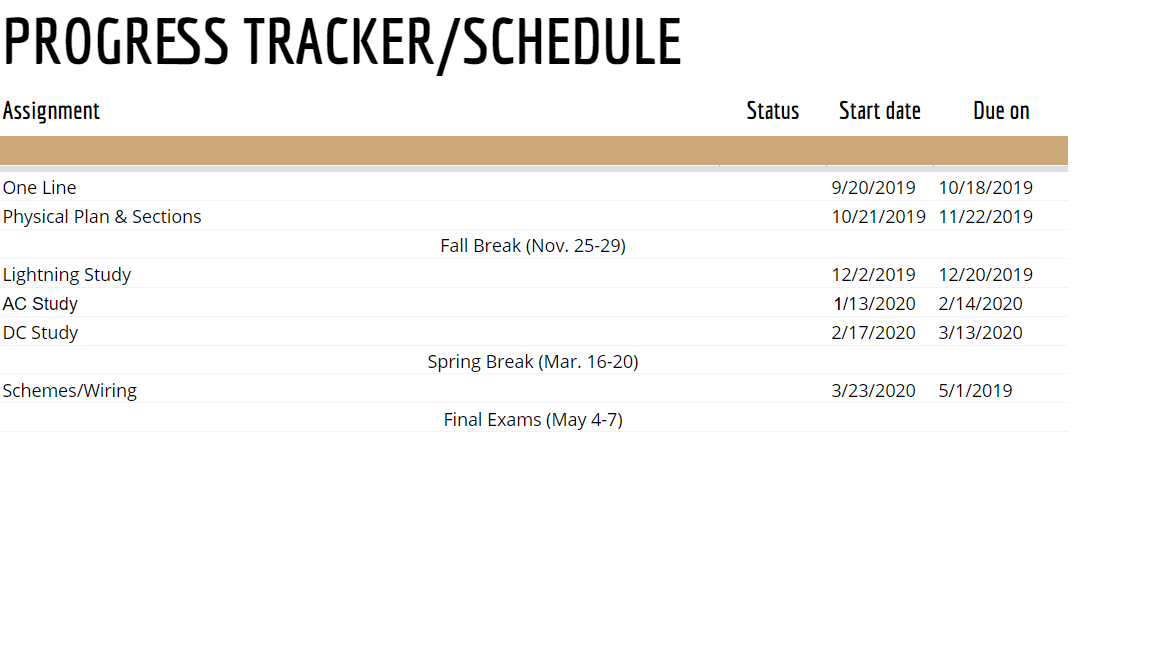 SDMAY20-15 138/69kv Substation Design
7
AUTOCAD
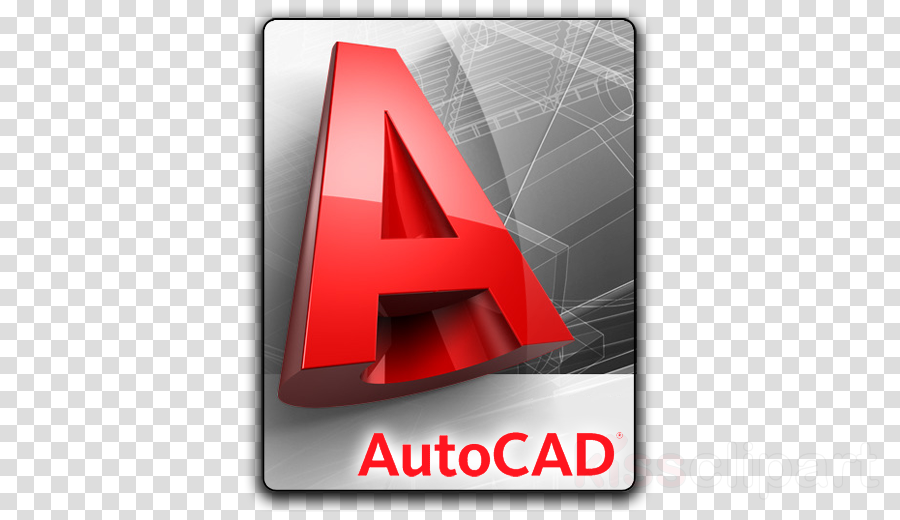 Used AutoCAD 2020

Industry Standard
SDMAY20-15 138/69kv Substation Design
8
System Design
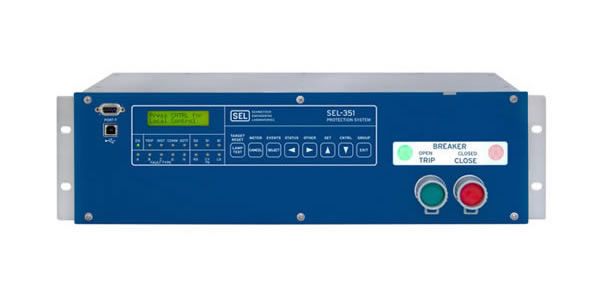 3 Breaker-Ring bus configuration
High side: 138kV
Low side: 69kV
3 line exits, 1 transformer
Relaying for protection
SDMAY20-15 138/69kv Substation Design
9
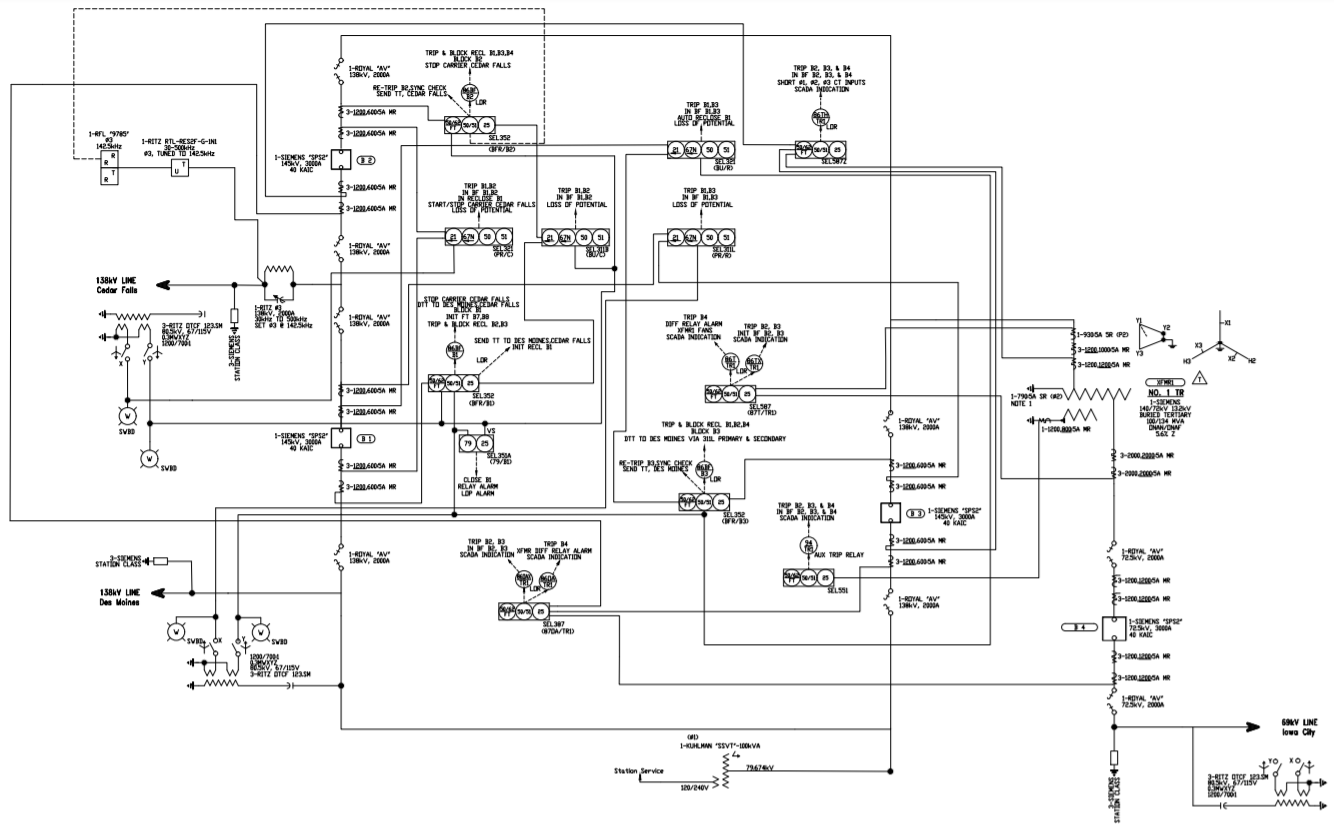 Design Concepts
One Line Diagram
SDMAY20-15 138/69kv Substation Design
10
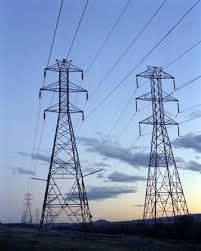 System Design: Physical
Breakers isolated by disconnect switches
Space allotment for future expansion
Bus support
Bus-Ring tie in
Lightning Protection
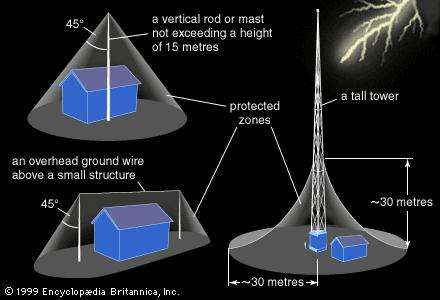 SDMAY20-15 138/69kv Substation Design
11
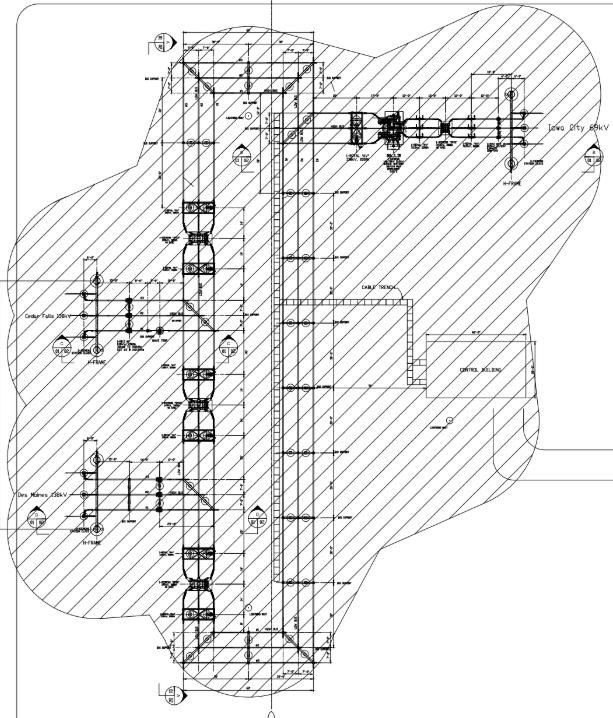 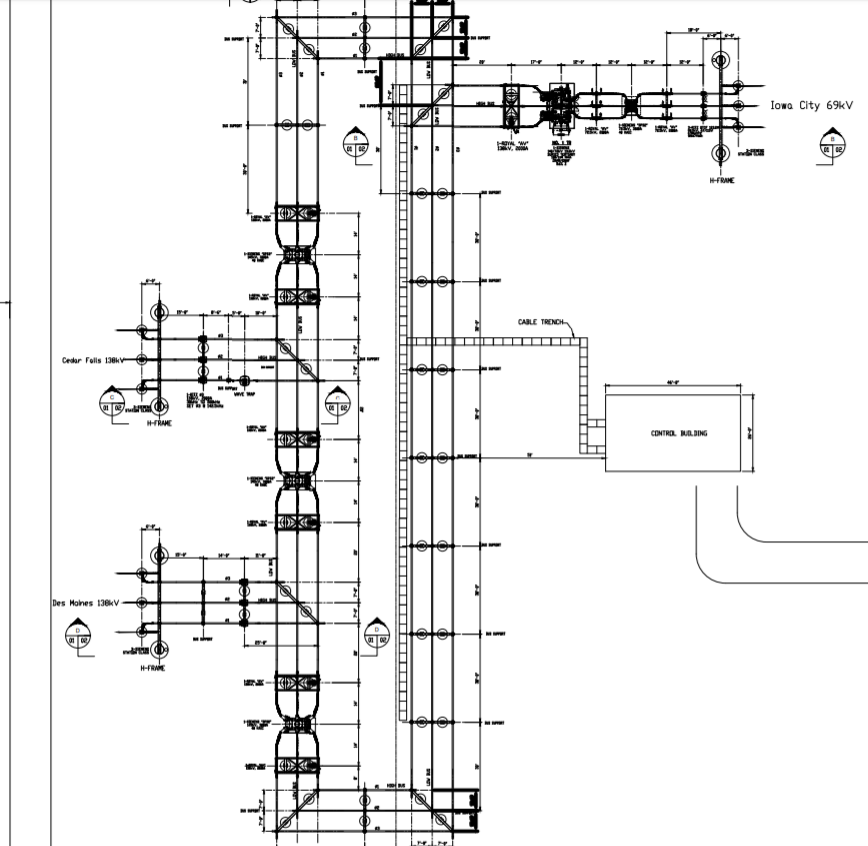 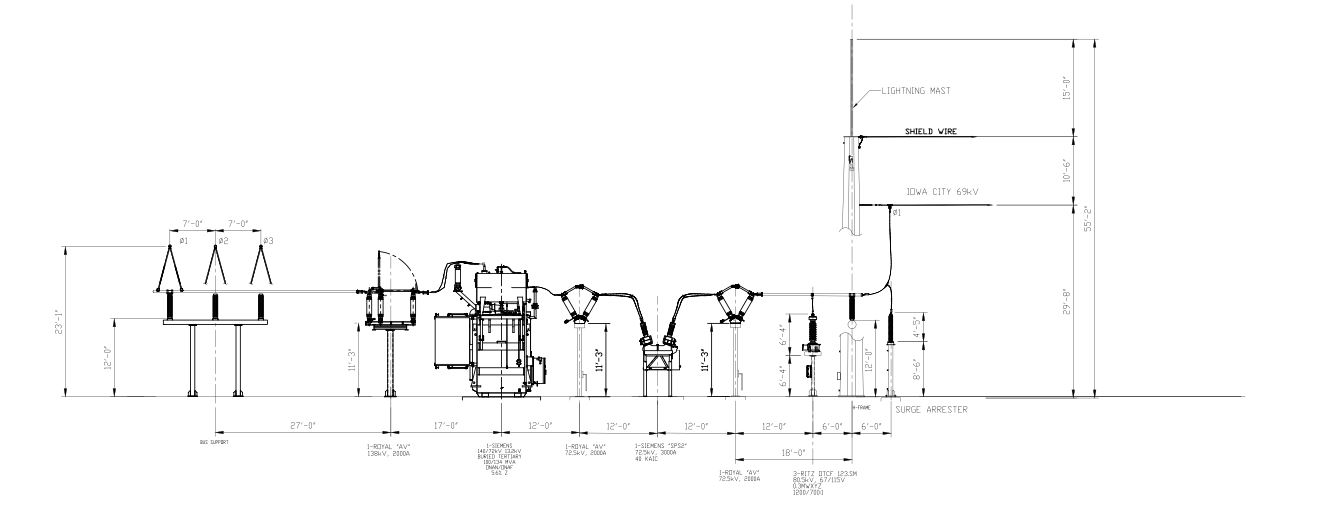 12
SDMAY20-15 138/69kv Substation Design
System Design: Protection and Controls
AC/DC study
Schematics
Wiring
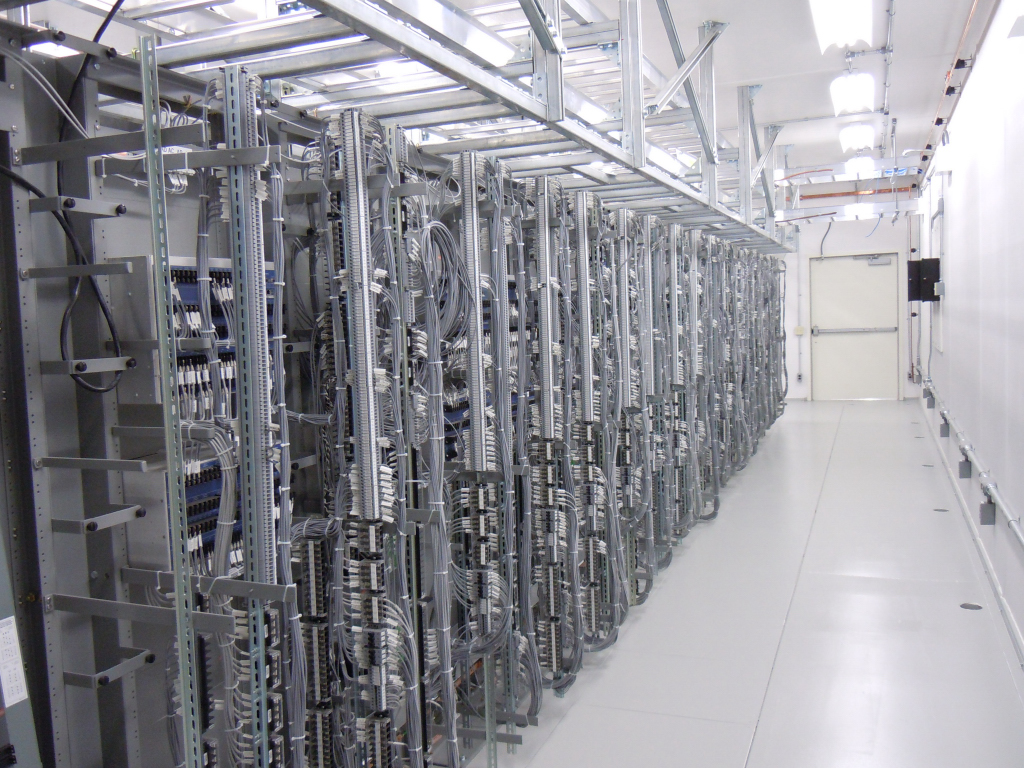 SDMAY20-15 138/69kv Substation Design
13
AC & DC Studies
Calculation for system SSVT
Includes worst case scenario of summer and winter conditions

Protection for power loss at substation
Calculations performed to sustain system for 8 hrs. after loss of power
SDMAY20-15 138/69kv Substation Design
14
Schematics & Wiring Diagrams
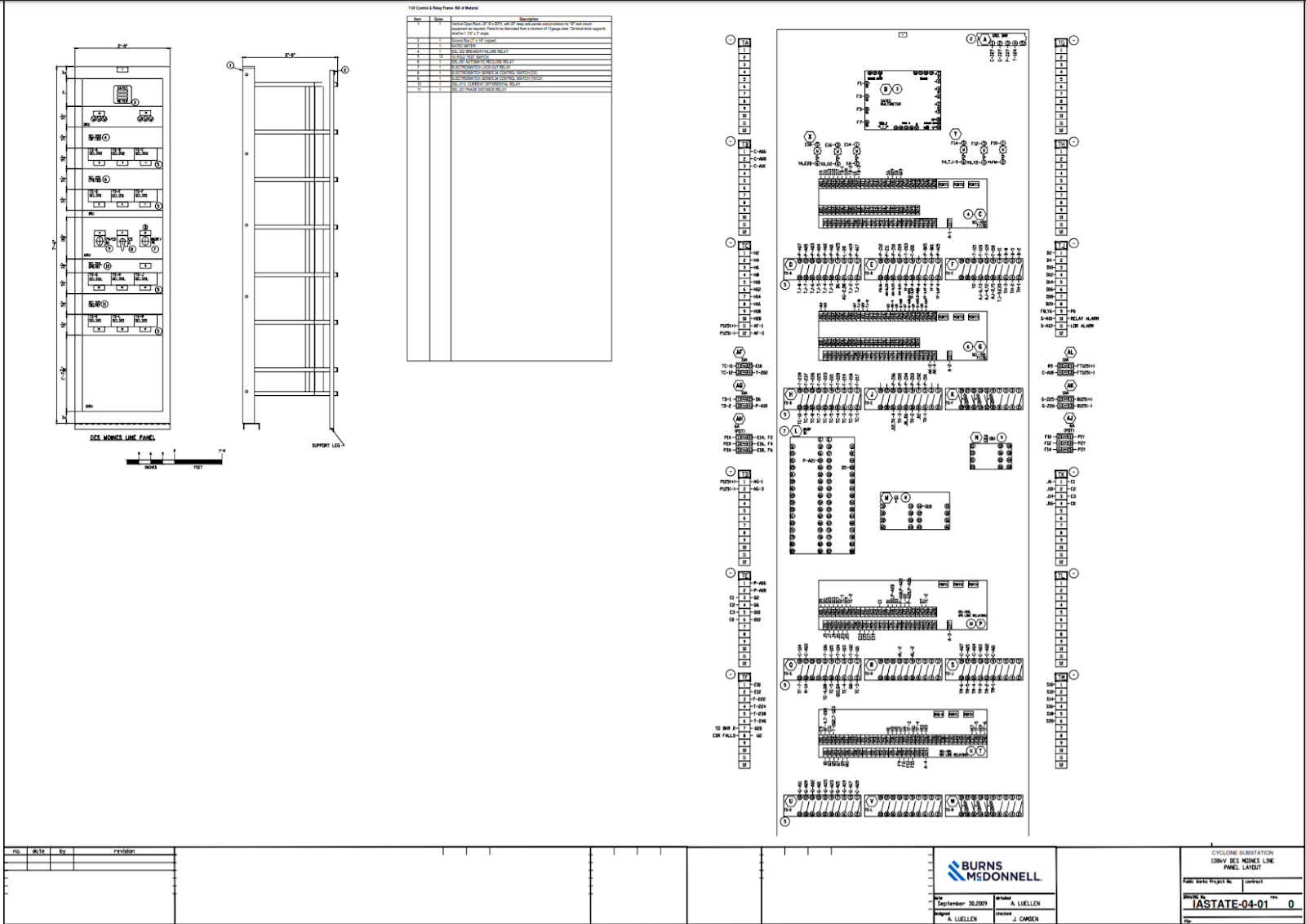 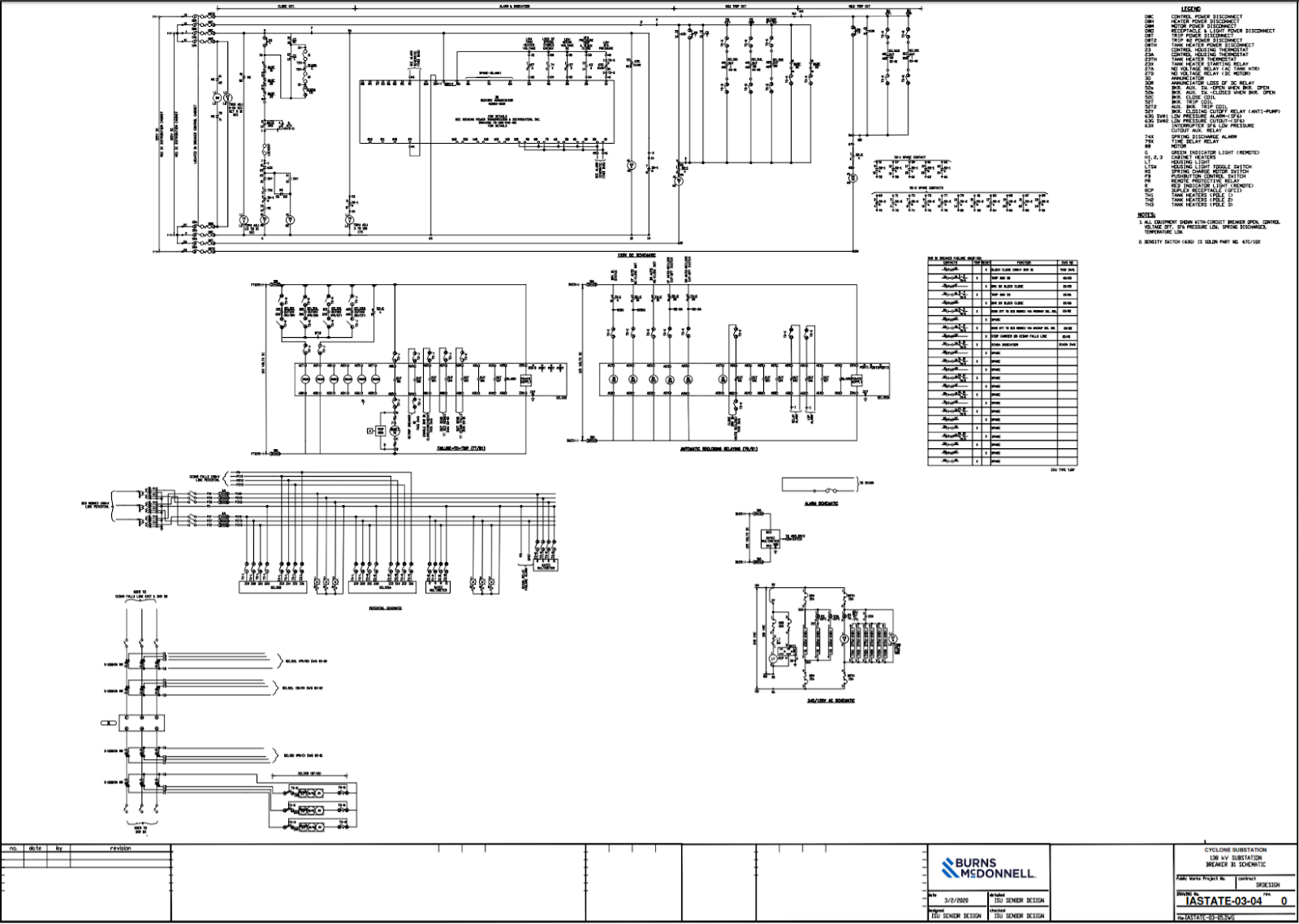 15
SDMAY20-15 138/69kv Substation Design
Engineering Standards and Design Practices
Burns & McDonnell Scope 
Burns & McDonnell Example Cells and Drawings
IEEE Standards
IEEE 485-2010 Recommended Practice for Sizing Lead-Acid Batteries for Stationary Applications 
IEEE 998-2012I EEE Guide for Direct Lightning Stroke Shielding of Substations
SDMAY20-15 138/69kv Substation Design
16
System level testing/Acceptance testing
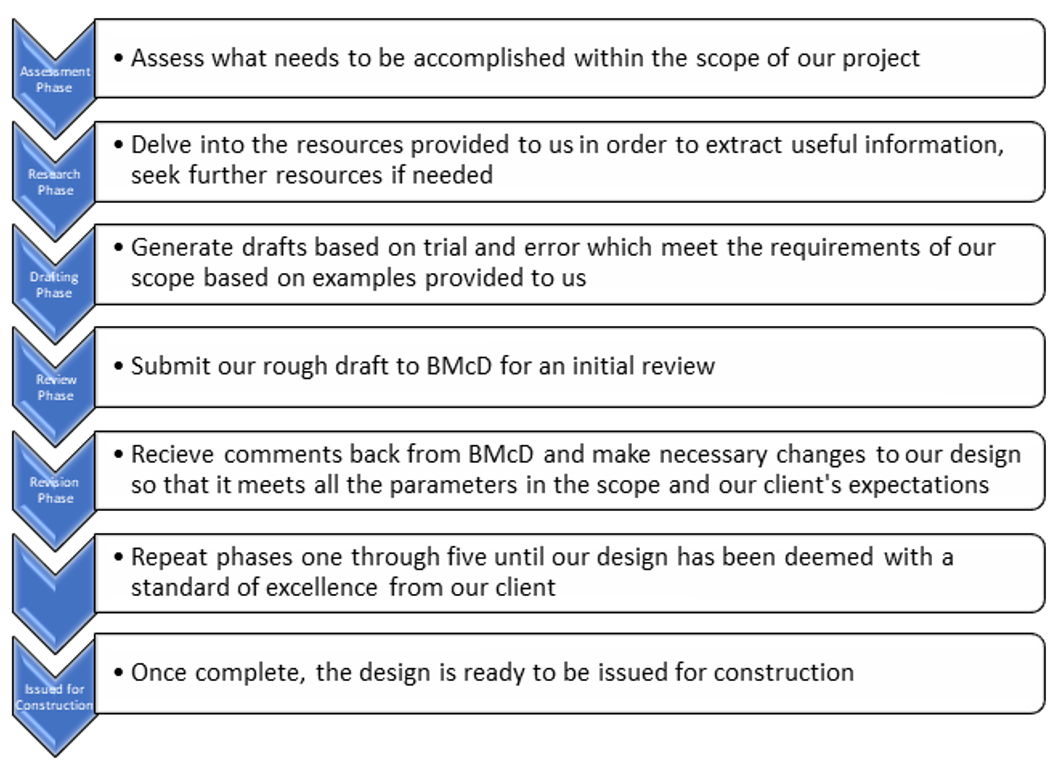 SDMAY20-15 138/69kv Substation Design
17
Prototyping  One Line
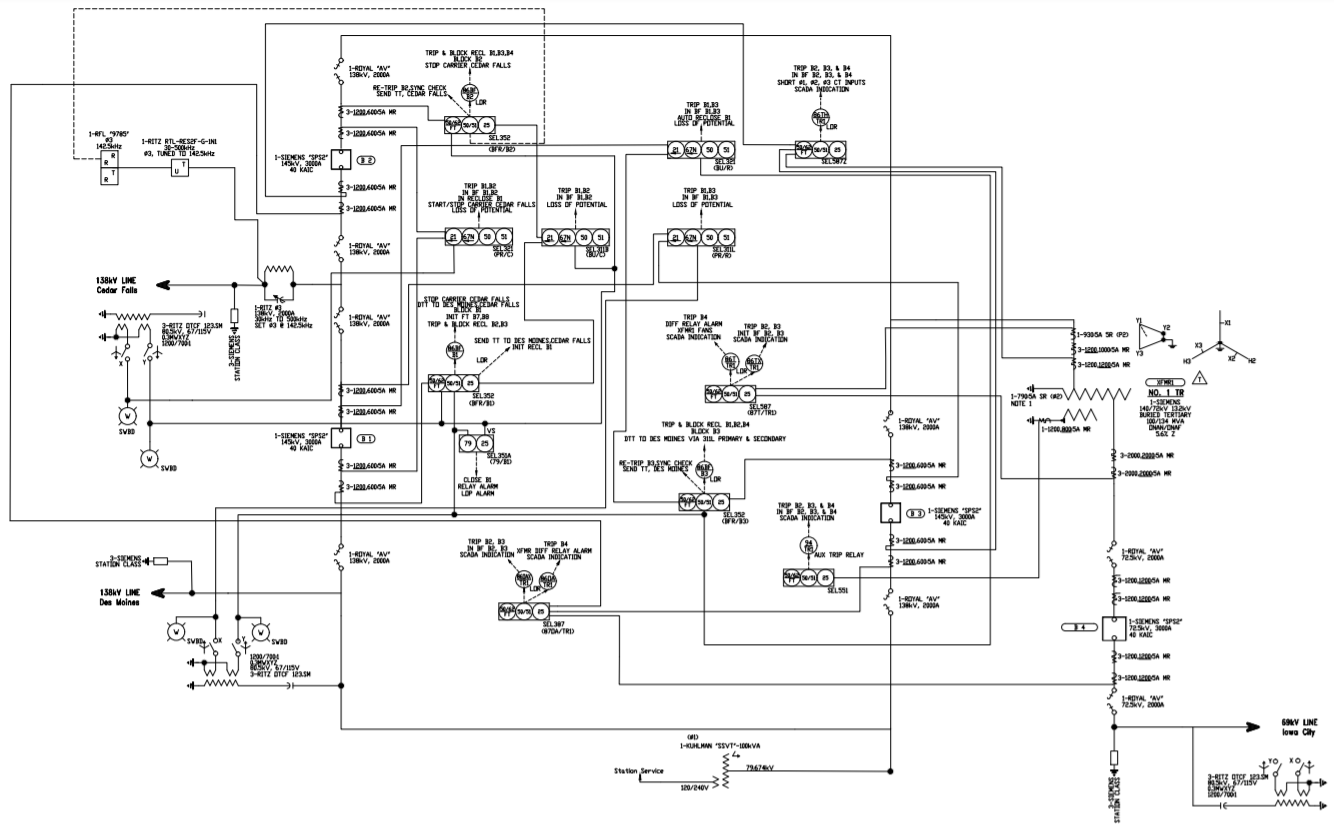 Phase 1
Initial One-Line
SDMAY20-15 138/69kv Substation Design
18
Prototyping - Plan Views
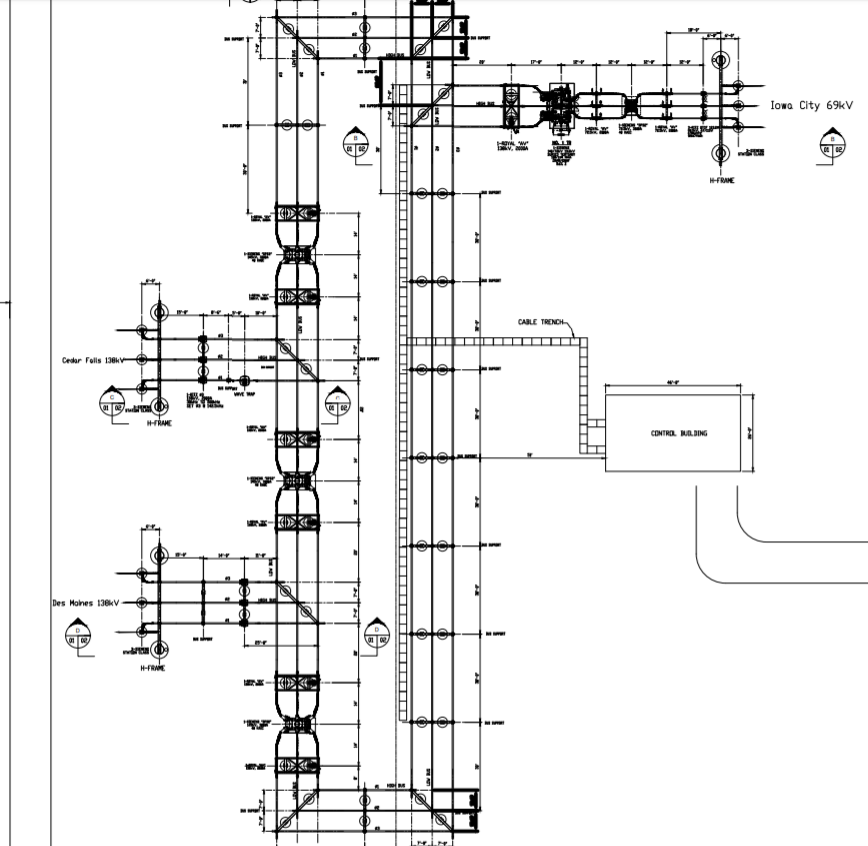 Revision 1
Spacing Concerns forced changes to the One-Line
Revision 2
Needed more Dimensions and added a Drive Path around substation
Revision 3
Final Submission before starting lightning study
Adjusted Section Cut placement
SDMAY20-15 138/69kv Substation Design
19
Prototyping - Section Cuts
Revision 3
Changed section view to other line exit
Added Shield Wire and equipment labels
Revision 1
Initial Design from plan view
Missing Dimensions and bus supports
Revision 2
Added Needed structures
Still needs more dimensions
Change section cut
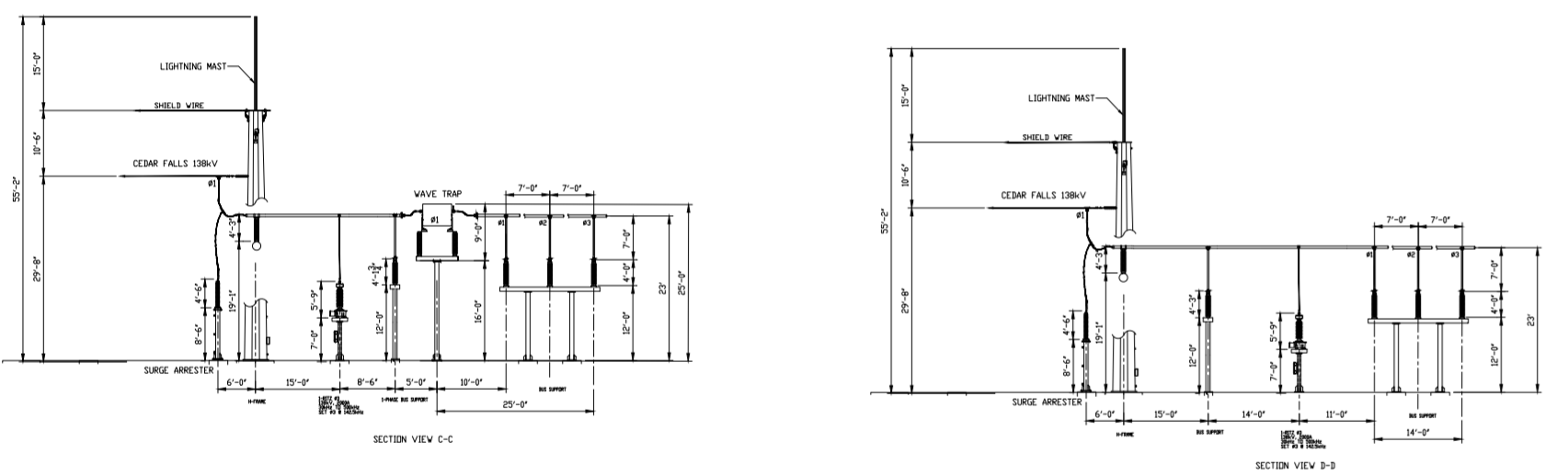 SDMAY20-15 138/69kv Substation Design
20
Lightning Study
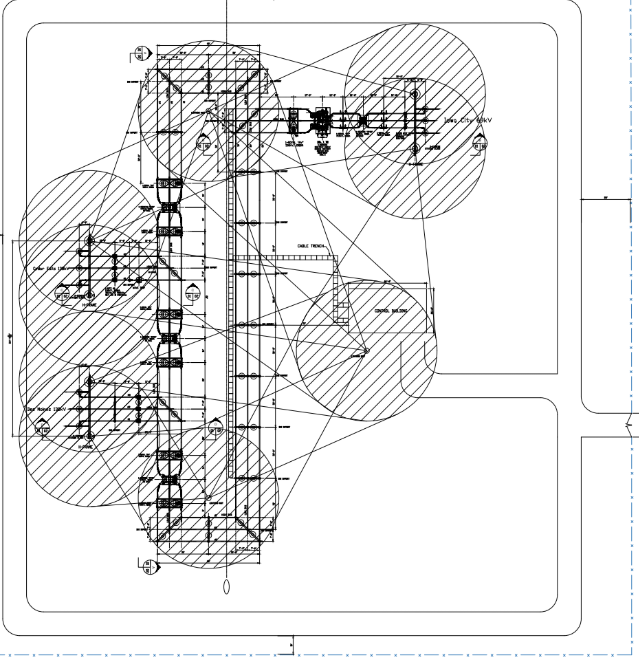 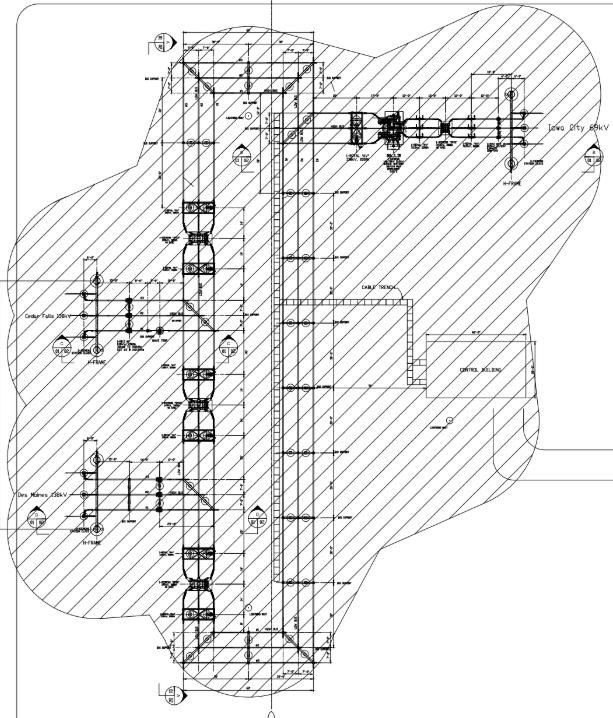 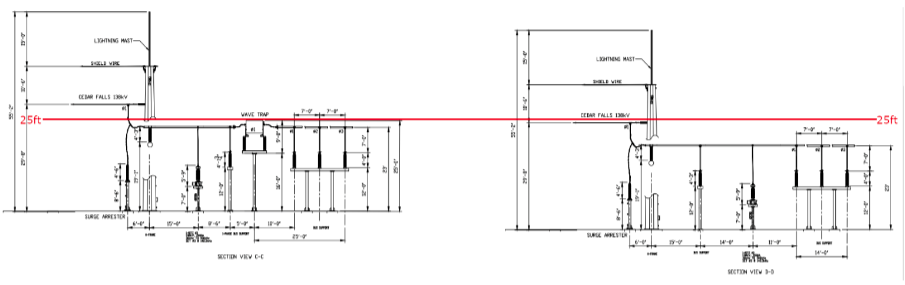 SDMAY20-15 138/69kv Substation Design
21
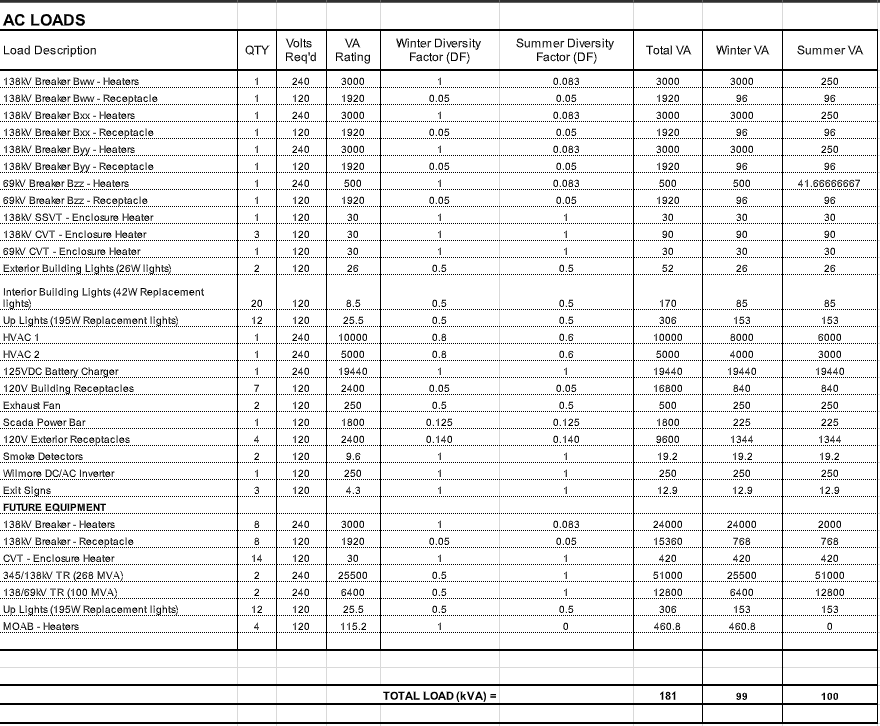 AC Study
Component Power
	Breakdown
Summer/Winter
SDMAY20-15 138/69kv Substation Design
22
DC Study
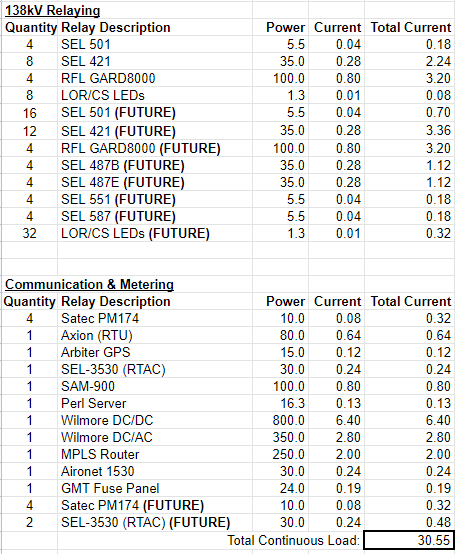 Break down worst case failure
Time based loads
Calculate battery size and charger
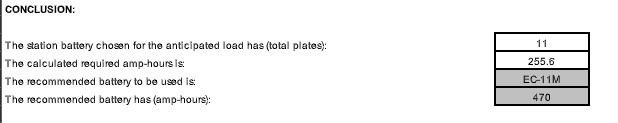 SDMAY20-15 138/69kv Substation Design
23
Prototyping-System Schematics
Relay Protection Schematic
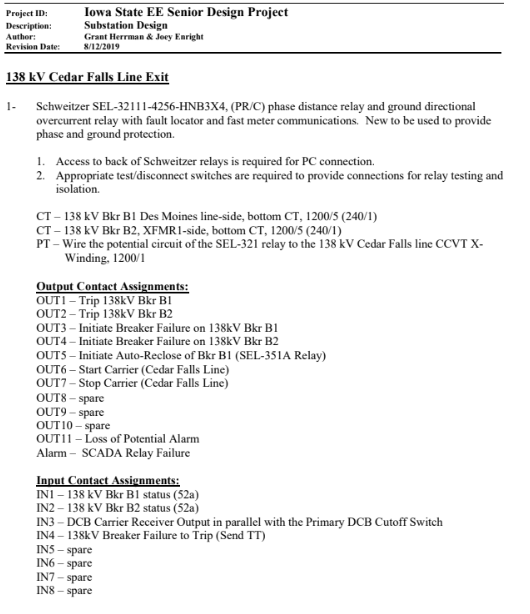 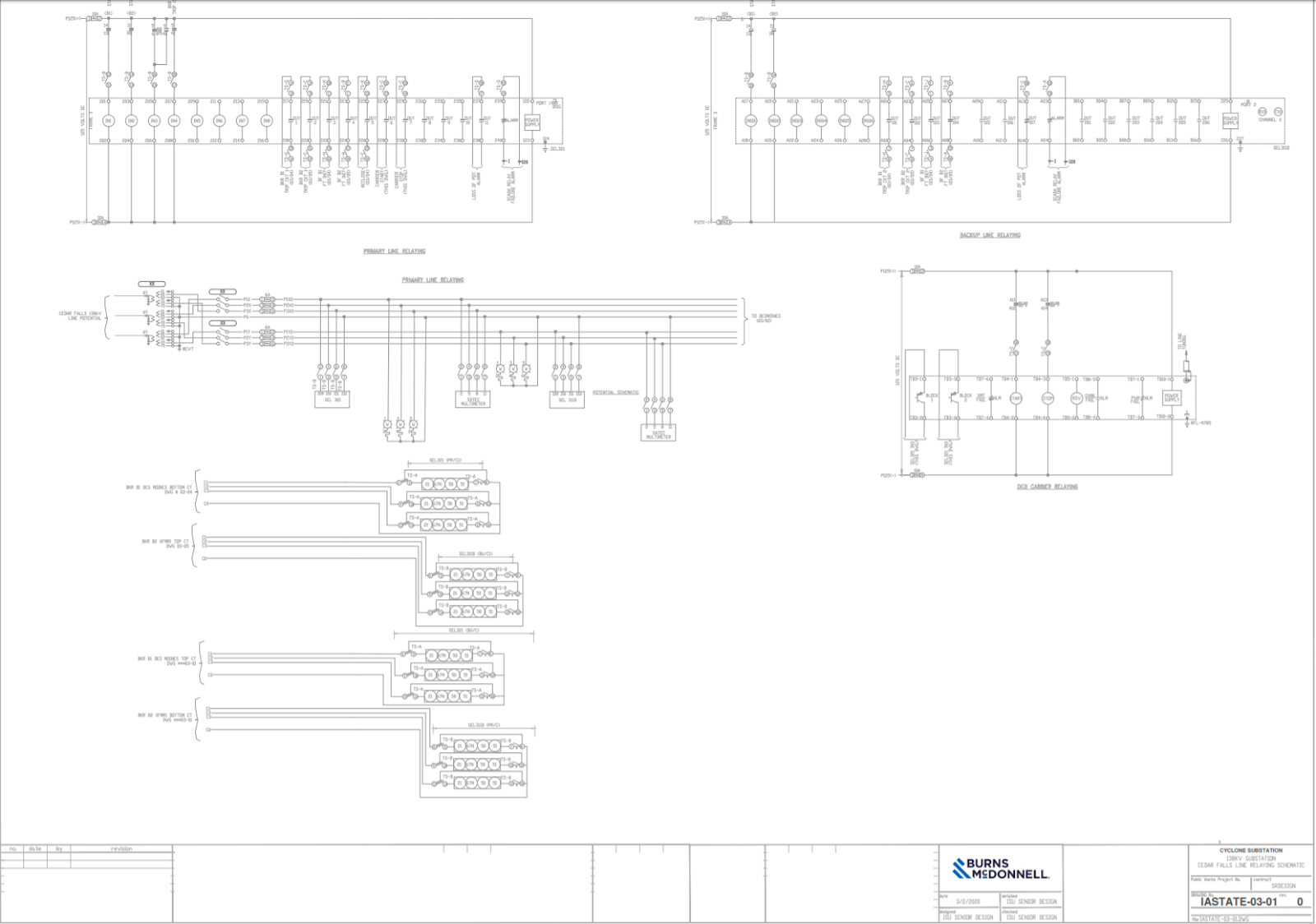 SDMAY20-15 138/69kv Substation Design
24
Prototyping-Wiring
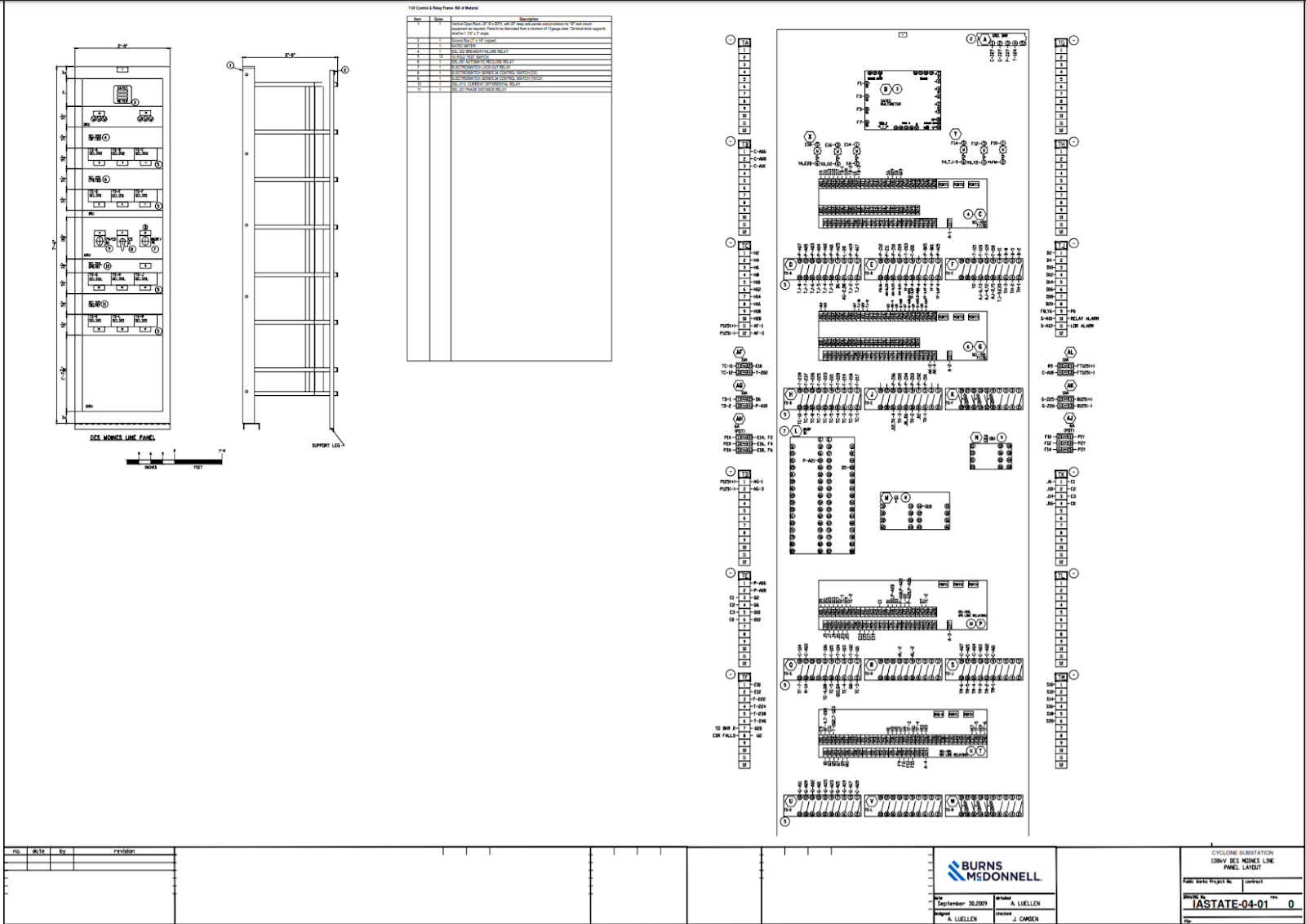 Due to current situation time did not allow for a complete system design
25
SDMAY20-15 138/69kv Substation Design
Final Submission
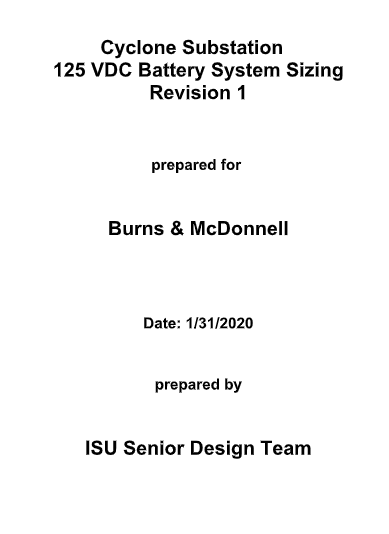 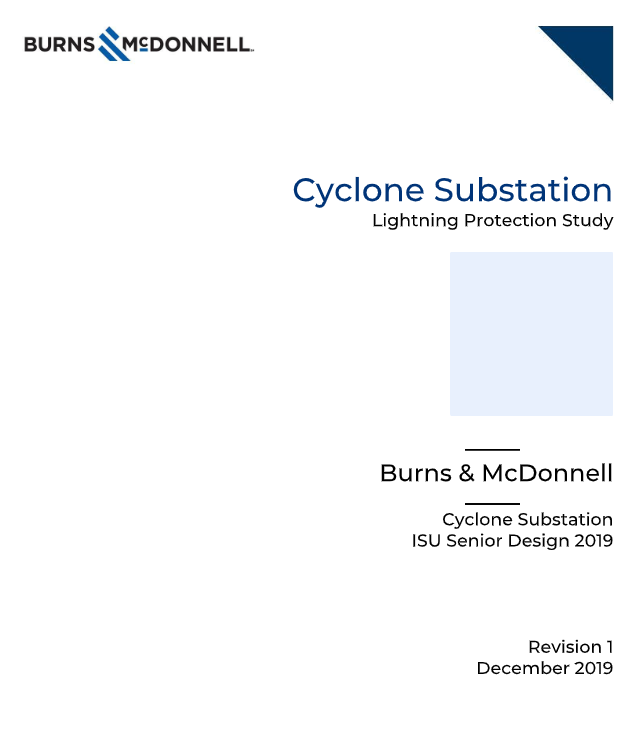 10 drawing files
1-One Line
1-Plan View
1-Section Cut
1-Lightning Study
5-Schematics
1-Panel Wiring
2 reports
Lightning & DC studies
SDMAY20-15 138/69kv Substation Design
26
27
SDMAY20-15 138/69kv Substation Design
Our Roles & The Future

Robert Huschak – Report Manager




Justin Fischbach – Test Engineer 



Kaitlyn Ziska – Professor Client Liaison

Brian Mace – Chief Engineer



Salvador Salazar – Meeting Facilitator 





Brandon Kaas – Scribe
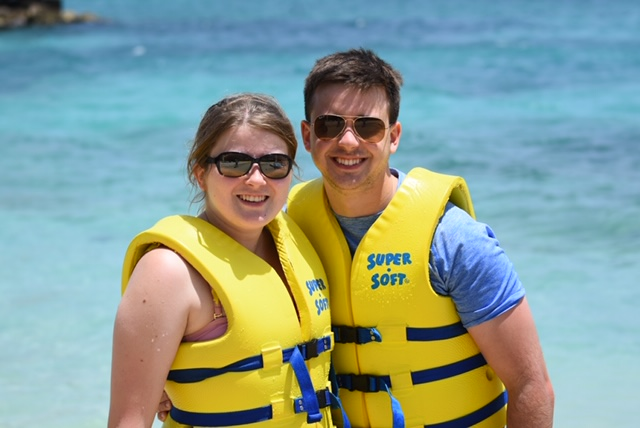 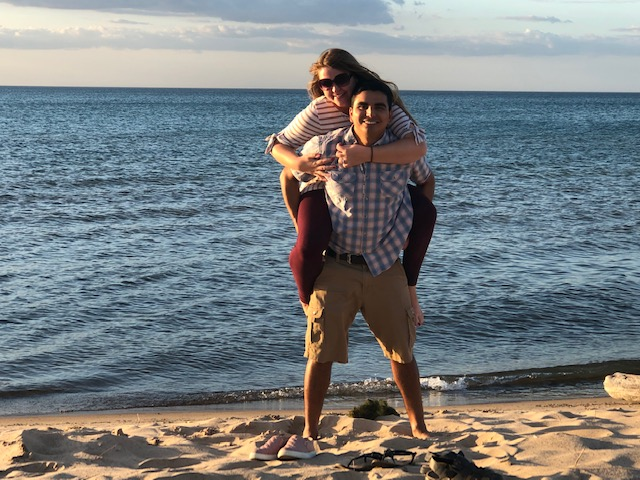 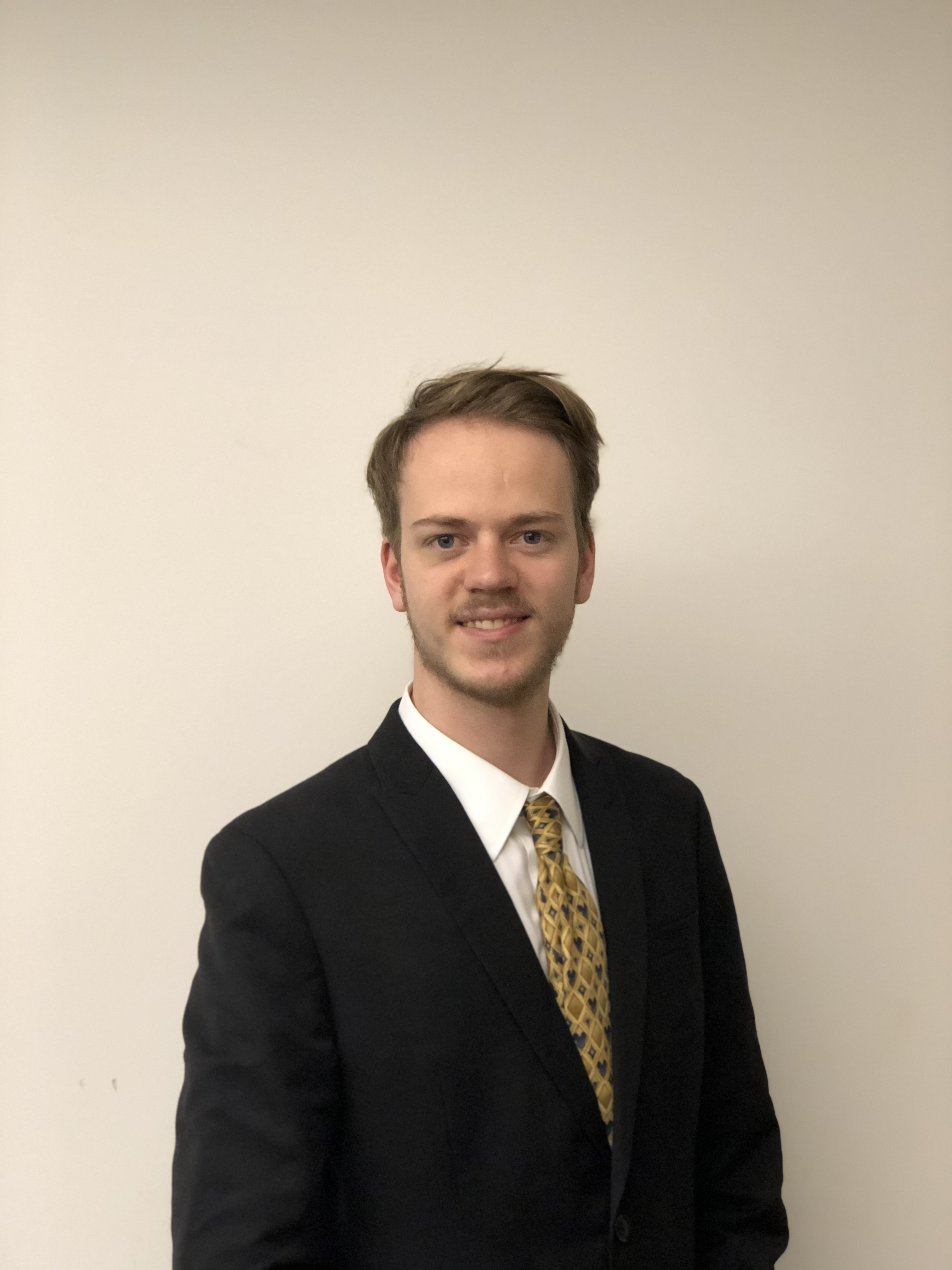 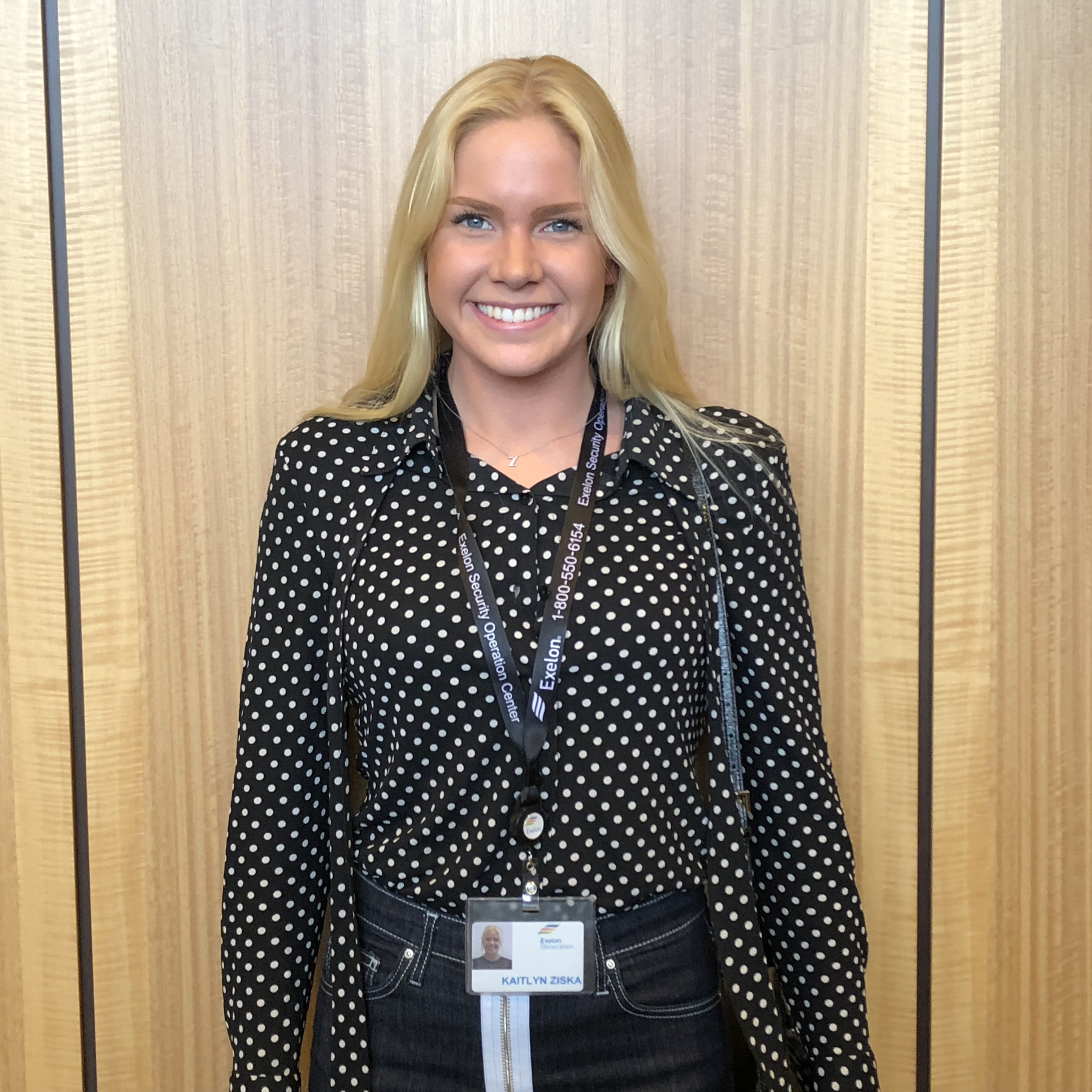 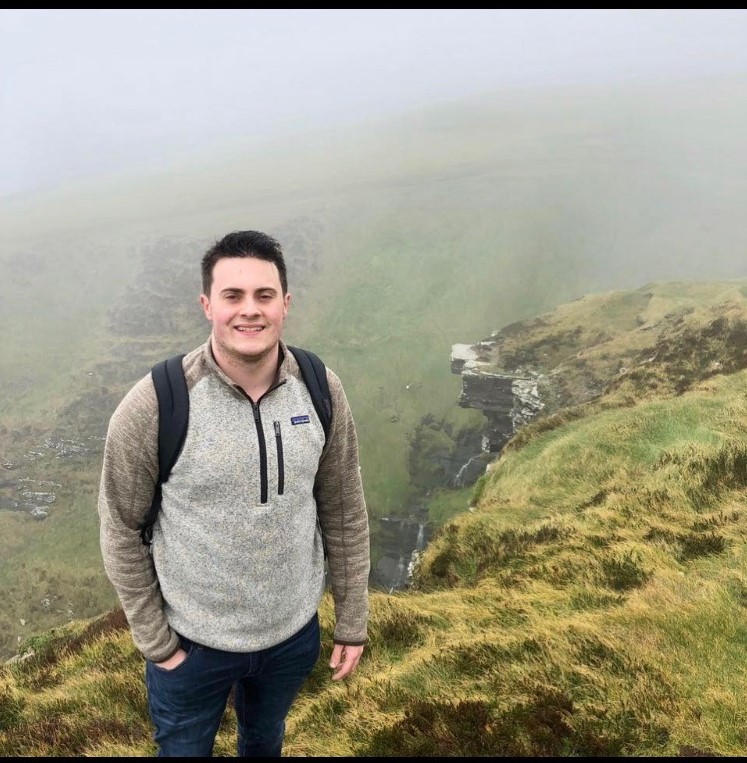 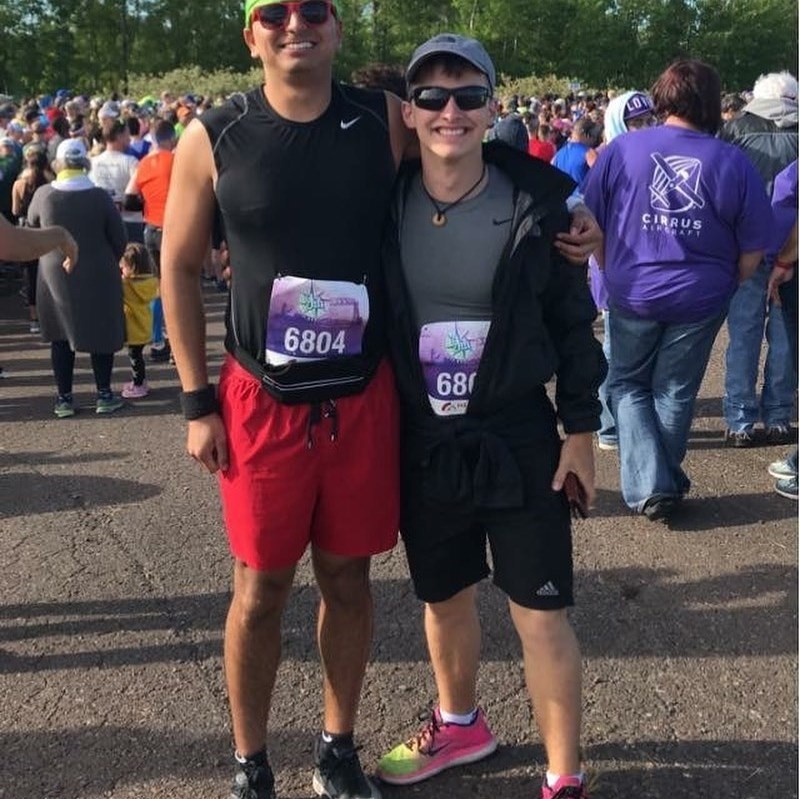